Welcome to the Magellan Provider IBHS Workgroup
October 26, 2022
Welcome and Opening Remarks
Agenda
Updates from OMHSAS
Network Updates 
Clinical Tidbits
OMHSAS Quarterly Report Results
Magellan’s Data Driven Process Updates
Upcoming Forums and Technical Assistance
Questions
3
Updates from OMHSAS
Public Health Emergency [PHE] extended to Jan 2023
The Department of Health and Human Services has extended the Federal Public Health Emergency an additional 90 days to mid-January 2023.   A list of the regulations that were suspended in whole or in part and their current status is available here.

FAQ:
What is PHE?
PHE (Public Health Emergency) was issued at the beginning of the Covid-19 pandemic to make sure individuals would be able to receive Medical Assistance if needed.
Why is this important?
The Department of Human Services (DHS) is preparing for the federal COVID-19 PHE to end later this year. More details are expected to be shared by DHS over the next few months.
How can I get information and find out what I need to do to make sure my Medical Assistance continues? 
Be sure to confirm your contact information is accurate with DHS by calling 1-877-395-8930
Go to dhs.pa.gov/phe 
DHS will reach out to see if you are still eligible for MA
Individuals will have to complete a renewal to maintain MA coverage if you are eligible
5
Bright Start, Bright Kids, Bright Future
Office of Child Development and Early Learning (OCDEL) has a new resources, School Age Child Care (SACC) programs and the “School-Age Zone” inclusion in their newsletter. SACC related social-emotional resources and professional development opportunities will be created and OCDEL’s new SACC consultant will participate in SACC related stakeholder groups on a regular basis, as identified. 
This newsletter focuses on sharing information on infant/early childhood mental health and the importance of relationship-based approaches and supports that help infants and young children feel safe, supported, and valued by the adults around them. 
https://www.pakeys.org/iecmh/
Sign up for this newsletter: 
https://www.pakeys.org/getting-started/about-us/newsletter-signup/
6
How do you handle when a master’s level clinician leaves mid-treatment?
Family would be offered the option to transfer or wait until provider can staff internally.  This should be offered several times to member/caregiver depending on how long this need goes unstaffed.
Providers must continue to meet the regulatory standards around treatment planning, etc.  If BHT/BHT-ABA is still in place, there needs to be clinical oversight.
If provider can meet these regulatory standards and the family wants to continue to wait to get full staffing from your agency, then this is fine.  Otherwise, the options of discharge or transfer need to be discussed with the member/caregiver.
7
Field Office – Licensing Trends
Assessments should occur across settings.
Discharges aren’t meeting the regulatory requirements.  The Magellan form is not necessarily all that’s expected for regulatory requirements, as it is used for all levels of care.  
The 40 hrs of RBT training doesn’t cover the 30 hours of required training. 
Staff doing supervision don’t understand what is being asked.  Quality of supervision is not present. 
Confusion of additional hr for BC-ABA who supervises a BHT. 
Confusion around suspension regulations which do not include a waiver on direct observation.  
Missing pieces of assessment.  Missing the true intent of the assessment; answering the questions vs looking at what child/family really needs
Question of safe crisis management; many say no hands on but regs say that there is some expectations if there is an emergency.
8
Network Updates
Network Team
Mitch Fash – Network Manager – MFash@magellanhealth.com 
Jess Pearce –  Sr. Network Management Specialist – Cambria County- jpearce@magellanhealth.com 
Michael Ditty – Network Management Specialist – Lehigh/Northampton Counties - msditty@magellanhealth.com 
Crystal Devine –  Network Management Specialist –  Montgomery County - cedevine@magellanhealth.com 
Jessica Torano –  Network Management Specialist –  Bucks County - toranoj@magellanhealth.com 
Jeff Stumm –  Network Management Specialist – Contracts/Credentialing - jrstumm@magellanhealth.com 
Alyssa Gorzelsky –  Claims Resolution Specialist  –  amgorzelsky@magellanhealth.com
10
[Speaker Notes: Crystal]
Telehealth Code
On August 16, 2022, as a result of multiple requests for clarification regarding MA Bulletin OMHSAS-22-02, OMHSAS issued a Telehealth Frequently Asked Questions document. 
In accordance with MA Bulletin OMHSAS-22-02, Magellan would like to advise providers that it is now able to accept informational modifier FQ when providing audio-only telehealth services. Effective for dates of service July 1, 2022, and beyond, providers should add informational modifier FQ in the last available position along with your current contracted code and modifier combination every time a service is provided over the telephone. Providers who offer services that currently require the use of four modifiers should continue to use those modifiers in accordance with your contract (four modifiers are the maximum allowable, so in this case, providers would not be able to utilize informational modifier FQ).

Magellan Updated Telehealth FAQ – October 6, 2022
https://www.magellanofpa.com/documents/2022/10/100622_telehealthfaq.pdf/
11
[Speaker Notes: Crystal]
Satellite Sites & Licensing
IBHS licenses are issued regionally. There are 4 regional field offices: Western Field Office, Northeast Field Office, Southeast Field Office, and Central Field Office. A provider is only required to get multiple licenses if it provides services in multiple regions.
If a provider has multiple locations in one region, they do not need each site licensed, unless the site provides on-site services. However, your service description must include all locations under the regional license.  
A provider is required to submit 1 service description for each IBHS license.  
If a provider's service changes, an updated service description must be submitted to the licensing field office for approval. If a provider's address changes, a provider must notify OMHSAS's licensing field office and, if the provider is enrolled in MA, it must also notify MA enrollment.  
*Not all locations in the region require MA enrollment unless providing on-site services.*
12
[Speaker Notes: Crystal]
Availity Essentials
13
Availity Summary
Who and Why Availity:  
Magellan Leadership made a strategic decision to enhance our provider on-line self-service capabilities. 
Availity is a nationwide, multi-payer Provider Engagement Portal helps providers and health plans collaborate and share information easily and efficiently.  
Availity is the nation’s largest real time health information network and meets the current digital standards being evaluated in the industry through the Council for Affordable Quality Healthcare (CAHQ)​.
Over 2 million providers currently active on the Availity platform. 
 Availity makes it easy to work with Magellan, from the first check of a patient’s eligibility through final resolution of the provider’s reimbursement.
Benefits to Magellan Providers:  
Providers benefit by having one place to go to accomplish key tasks for multiple plans, and health plans benefit as providers opt for self-service. 
Increase in provider satisfaction
Increase provider engagement and utilization to handle provider transactions via the web.
Free registration, Availity provider support and online access 24/7.
*Check Provider Announcements page for an updated provider notice. https://www.magellanofpa.com/for-providers/



:
14
Availity Highlights
15
Clinical Tidbits
Assessment Reminders
General 
Assessment shall include the following: − Strengths and needs across developmental and behavioral domains 
Strengths and needs of family system 
Natural supports 
Specific services needed to support the child's needs − 
Specific services needed to support parent/caregiver needs
Assessments must occur across settings. This is includes providing observational and measurable data in each setting!
17
Assessment – IBHS Required Components per the Regulations (Note that there are slight differences across IBH service types)
18
Assessment – IBHS Required Components per the Regulations (Note that there are slight differences across IBH service types)
19
FBA Minimum Requirements
To be used as the required Structured Tool  (and more importantly, to be useful in determining why a target behavior is occurring and preliminary information as to how to change the behavior), an FBA must include the following, at minimum:




, asks the
20
Daycare/Preschool – Wanting FT BHT/BHT-ABA
Has your agency had this experience where a daycare/preschool/school has requested full time “1:1” support of a member otherwise the child cannot attend?

What does the data say?
What do the regs say?
What is the clinical best practice?

How has your agency handled this situation?
21
ABA Billing Codes Resource
Remember to check your contract for the ABA codes & modifiers available.  This resource can offer some additional information about what is entailed for each code.
https://abacodes.org/codes/
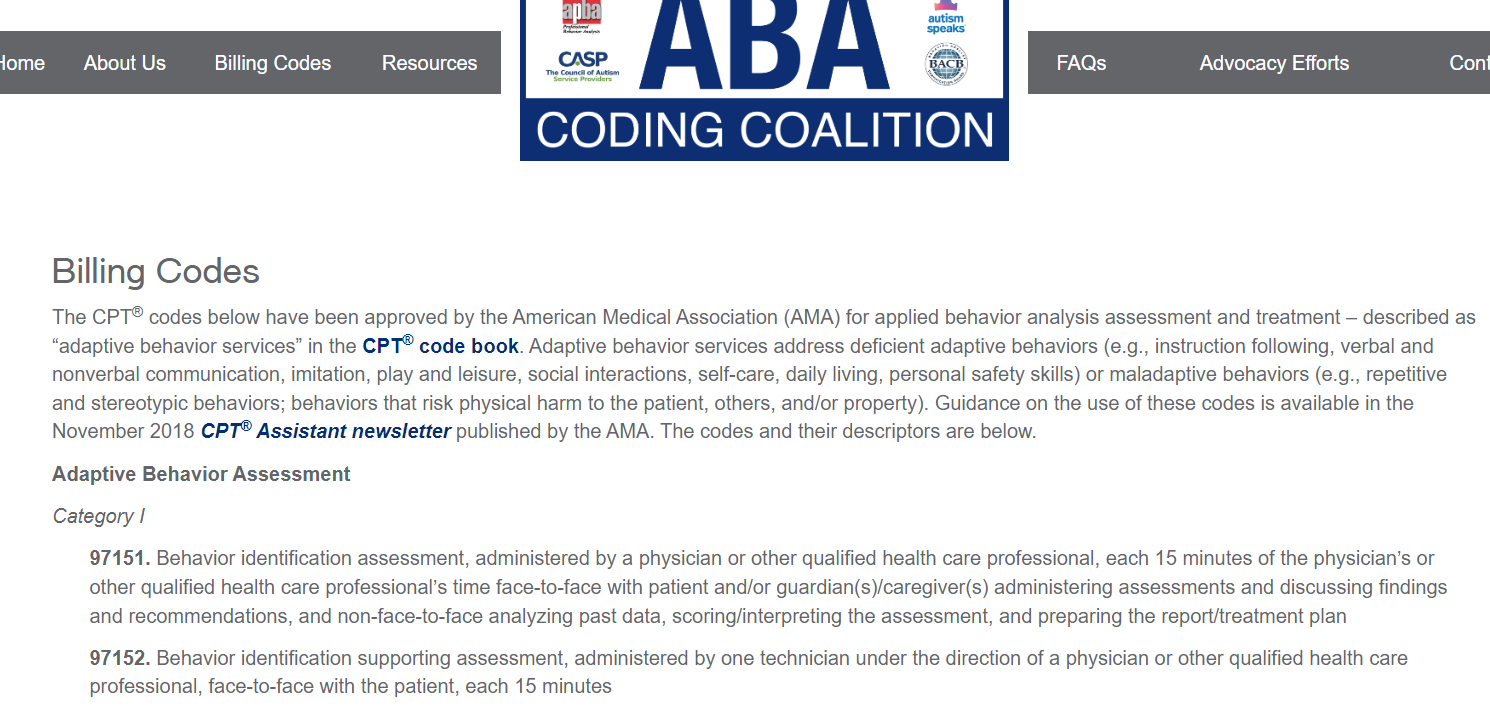 22
New Groups under IBHS
*Please only initiate this process when your agency is ready to begin implementing group services if approved.  A provider cannot use their ABA Group codes on their fee schedule unless the agency goes through this process first.
For those who are interested in delivering IBHS Group Services, please follow the following process:
Submit a detailed program description to IBHS@MagellanHealth.com inclusive of:
target population (including primary & MA secondary participants)
clinical model of program
size of each group
frequency of each group
length of group (program duration and each sessions)
if group is closed or open
location of group 
family involvement
Authorization period
other relevant information
Magellan will schedule a Technical Assistance (TA) call to review your program proposal.
23
Magellan of PA website – Live demo
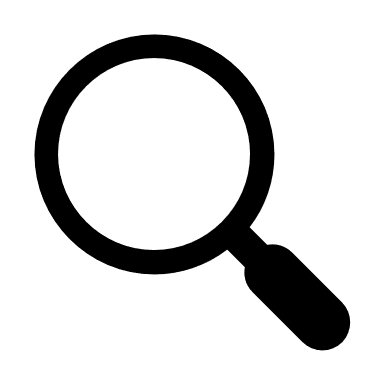 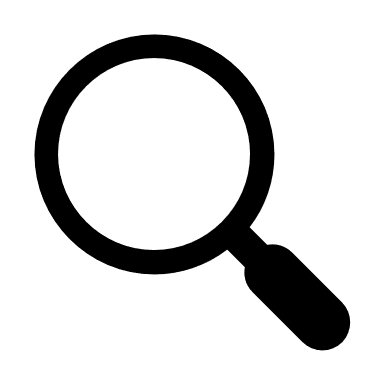 Provider IBHS webpage	          	Forms		              Provider Manual
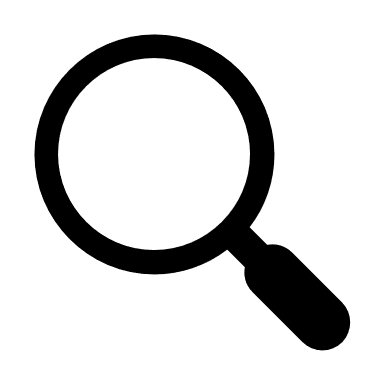 24
OMHSAS Quarterly Report
Assessment Averages
Individual Assessment Regulation = 15 days
ABA Assessment Regulation = 30 days
26
Individual Assessment Mean by County – Q1 & Q2 2022
27
ABA Assessment Mean by County – Q1 & Q2 2022
28
Written Order without an Assessment
Total # of Members with a Written Order (billed WO claim) 
awaiting an Initial Assessment at the end of Quarter 2 2022:
46
Bucks 14
Cambria 2
Lehigh 6
Montgomery 9
Northampton 15
29
IBHS Assessment, No Treatment Yet
Total # of Members with an IBHS Assessment 
awaiting to start treatment at the end of Quarter 2 2022:
66
Bucks 30
Cambria 5
Lehigh 16
Montgomery 10
Northampton 5
30
Individual Treatment Started During Q1 2022
Total # of Members who started Individual IBHS treatment 
during Quarter 1 2022:
193
Bucks 69
Cambria 20
Lehigh 35
Montgomery 46
Northampton 23
31
ABA Treatment Started During Q1 2022
Total # of Members who started ABA IBHS treatment 
during Quarter 1 2022:
47
Bucks 7
Cambria 2
Lehigh 15
Montgomery 15
Northampton 8
32
Individual Treatment Started During Q2 2022
Total # of Members who started Individual IBHS treatment 
during Quarter 2 2022:
153
Bucks 48
Cambria 14
Lehigh 24
Montgomery 43
Northampton 24
33
ABA Treatment Started During Q2 2022
Total # of Members who started ABA IBHS treatment 
during Quarter 2 2022:
53
Bucks 10
Cambria 3
Lehigh 9
Montgomery 20
Northampton 11
34
153 members admitted & 162 discharged in Q2 2022
35
53 members admitted & 71 discharged in Q2 2022
36
Total # of Members who started Treatment Q1 & Q2 2022
Individual Services
346

Bucks 117
Cambria 34
Lehigh 59
Montgomery 89
Northampton 47
ABA Services
100

Bucks 17
Cambria 5
Lehigh 24
Montgomery 35
Northampton 19
446 Magellan members started Individual or ABA Services from January-June 2022
37
Magellan’s Data Driven Process Updates
CLINICAL MEASUREMENT TOOL
In Q3, Care Managers reviewed 287 member packets using our Clinical Measurement Tool.

Dr Siegler and the IBHS team completed over 60 Collaborative Case Review discussions.

During October, the team is putting together all the data and will present each provider with a Feedback Form by county served.

The Feedback Form will show the member’s total scores.

It will also show the data as a whole on each section: Written Order, Assessment, Individual Treatment Plan, Coordination of Care, CANS, MNG, and overall Total Score.

At the bottom, the Feedback Form will also check off whether the Care Manager is requesting a meeting to go over our findings.
Sample Feedback Form
40
Sample – Request a meeting to review
41
Provider Initiated Phone Calls for FBS Recommendations
Telephone call with Magellan Care Manager when considering a FBS referral.
42
Higher Level of Care Collaborative Phone Call
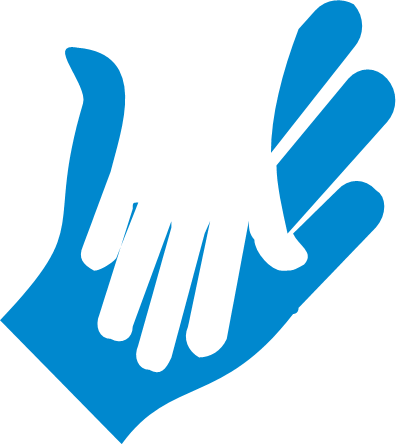 Magellan Care Manager will outreach provider for any IBHS member who is discharged from Acute Inpatient Program or Residential Treatment Facility within prior 30 days.
Goal: To ensure supportive transition from 24-hour level provider to community-based provider.
43
Upcoming Forums & Technical Assistance
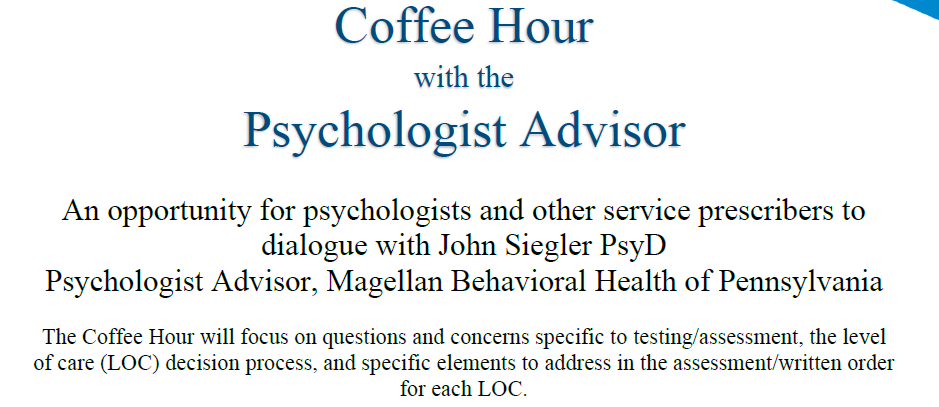 Date:              Wednesday, January 11, 2023
Time:              12:00 P.M – 1:00 P.M.
Location:        Zoom
There will be registration.  Keep eyes out for upcoming flyer.
45
[Speaker Notes: John]
Dr Siegler’s Next Best Practices’ Training
46
[Speaker Notes: John]
Q4 2022 IBHS Provider Forum
Wednesday, January 25, 2023, 9:00 to 11:00 A.M. Via Zoom 

Register in advance for this meeting (click Ctrl+Link):

https://magellanhealth.zoom.us/meeting/register/tJAvfuitrzsrGtMuUjKoafRmsHk5rxsEuYAS

After registering, you will receive a confirmation email containing information about joining the meeting.
No invites are sent.  This info can always be found at the bottom of our 
IBHS provider webpage:
https://www.magellanofpa.com/for-providers/services-programs/intensive-behavioral-health-services-ibhs/
47
Questions?
48
Resources
FBA Training
https://www.pattan.net/getmedia/eca12015-858b-4448-962d-753816d71e20/FBA_ProcessBklt0516 
ODP-20-081-Functional-Behavioral-Assessment-Virtual-Training.pdf (provideralliance.org)
49
Thank you!
50
Confidentiality Statement for Providers
The information presented in this presentation is confidential and expected to be used solely in support of the delivery of services to Magellan members. By receipt of this presentation, each recipient agrees that the information contained herein will be kept confidential and that the information will not be photocopied, reproduced, or distributed to or disclosed to others at any time without the prior written consent of Magellan Health, Inc.
The information contained in this presentation is intended for educational purposes only and should not be considered legal advice. Recipients are encouraged to obtain legal guidance from their own legal advisors.
51